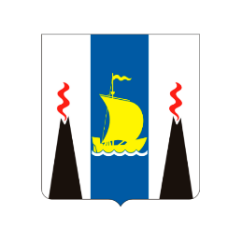 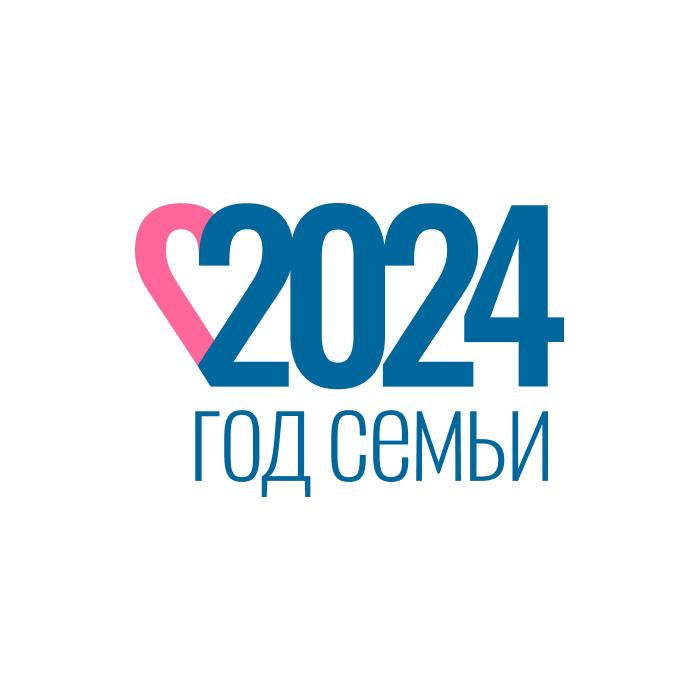 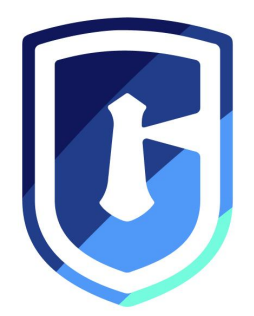 АДРЕСНАЯ ПРОДОВОЛЬСТВЕННАЯ ПОМОЩЬ
ЭЛЕКТРОННЫЙ СЕРТИФИКАТ
Самостоятельное право выбора необходимых продуктов для каждой семьи
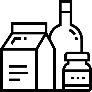 2022
2024
1 900 руб. стоимость продуктового набора                            (выдача в натуральном виде)
Закупили продуктовые наборы (несвоевременная поставка)
Получение через конкретный магазин (неудобно добираться)
14 наименований - перечень продуктов утвержден Правительством - нет права выбора
1 900 руб. мера поддержки                                          (1 руб.= 1 балл.)
Самостоятельное приобретение продуктов кроме алкоголя и табака                    (есть право выбора)
Расширение перечня магазинов для приобретения товаров
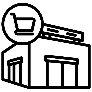 Расширение ассортимента и разнообразие рациона семей
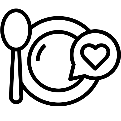 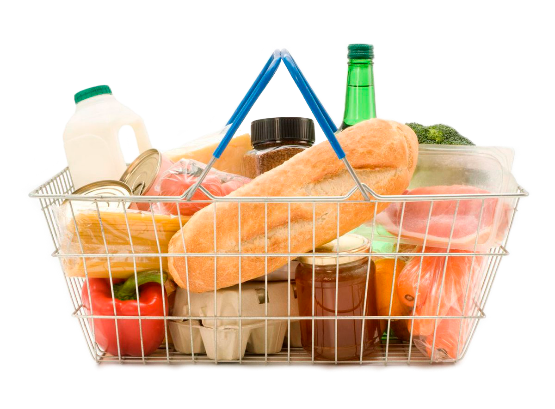 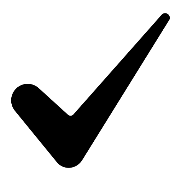 магазинов
магазинов
22
95
подключены                        к программе
подключены                        к программе
1
Цифровой эффективный регион